структурное подразделение государственного бюджетного общеобразовательного учреждения Самарской области средней общеобразовательной школы пос. Прибой 
муниципального района Безенчукский Самарской области – детский сад «Зоренька»
РАЗВИВАЮЩАЯ ПРЕДМЕТНО-ПРОСТРАНСТВЕННАЯ СРЕДА «ПОЗНАВАТЕЛЬНОЕ РАЗВИТИЕ»(старшая разновозрастная группа)СП ГБОУ СОШ пос. Прибой - детский сад «Зоренька»
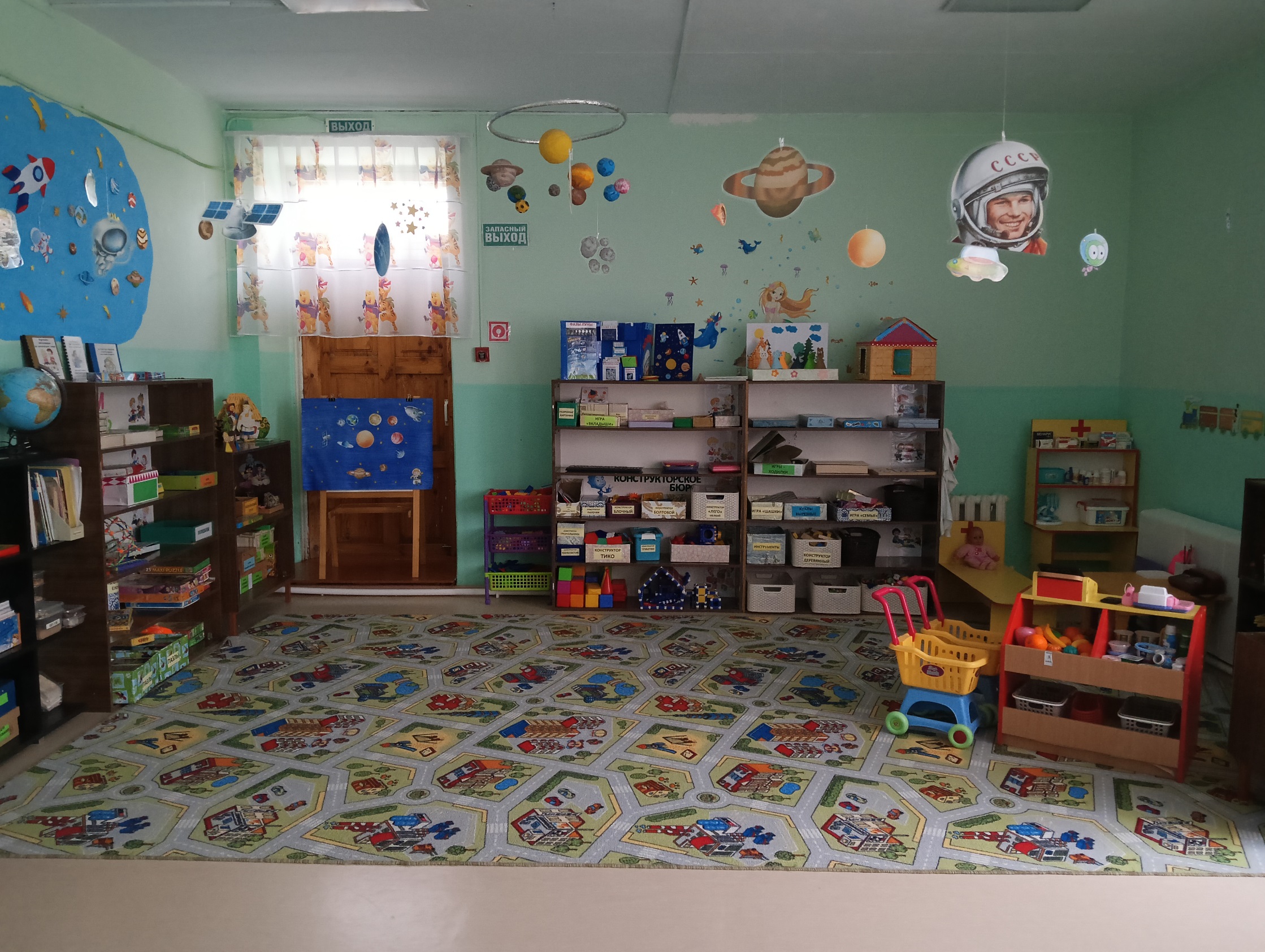 Центр «Математическое развитие»
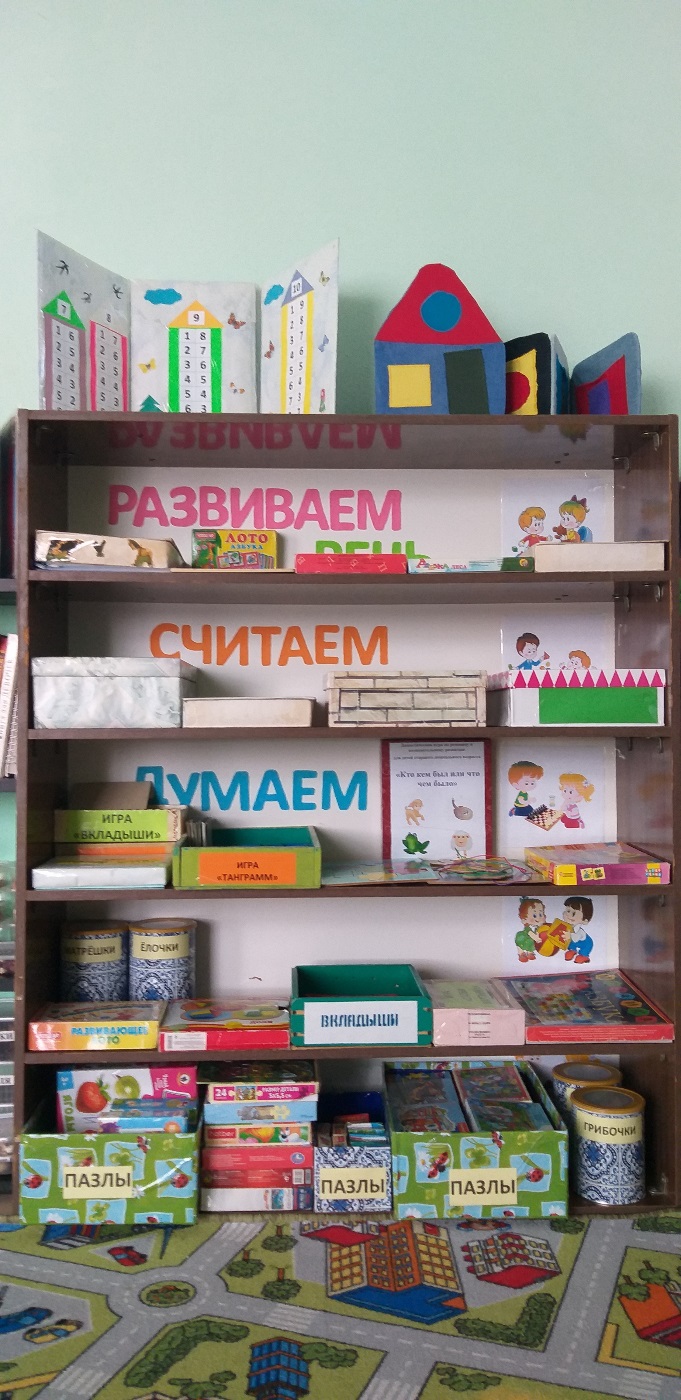 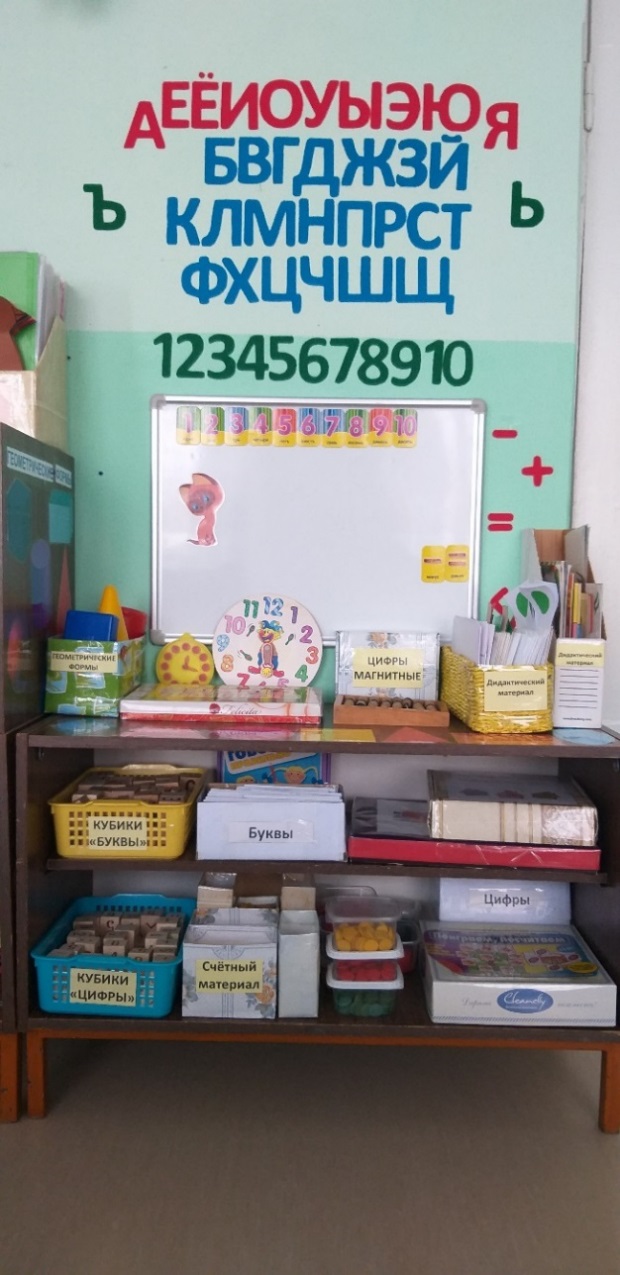 Дидактические игры и пособия
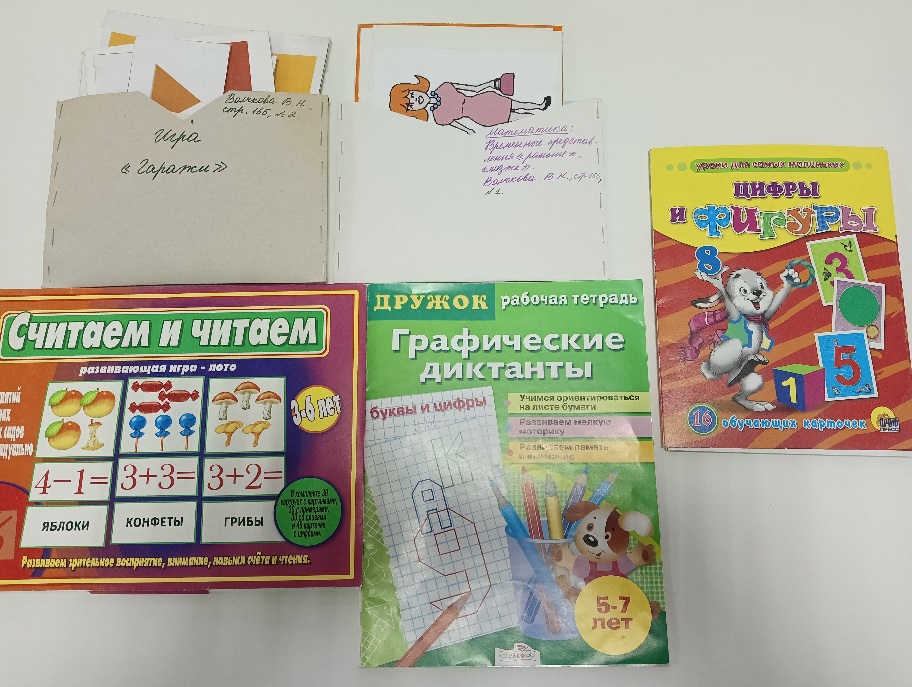 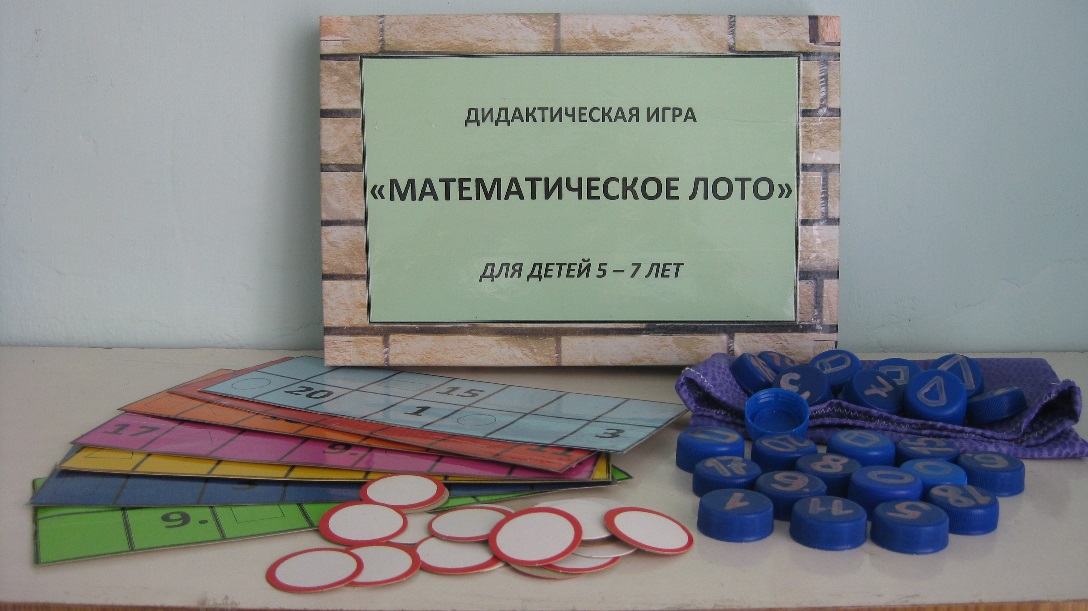 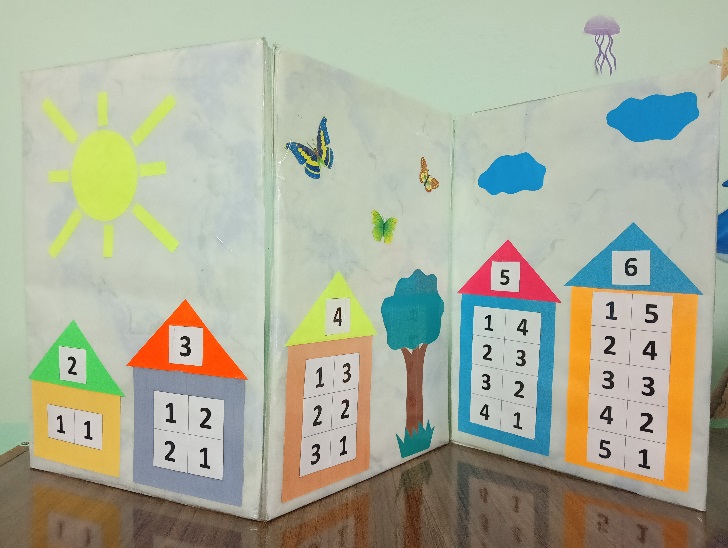 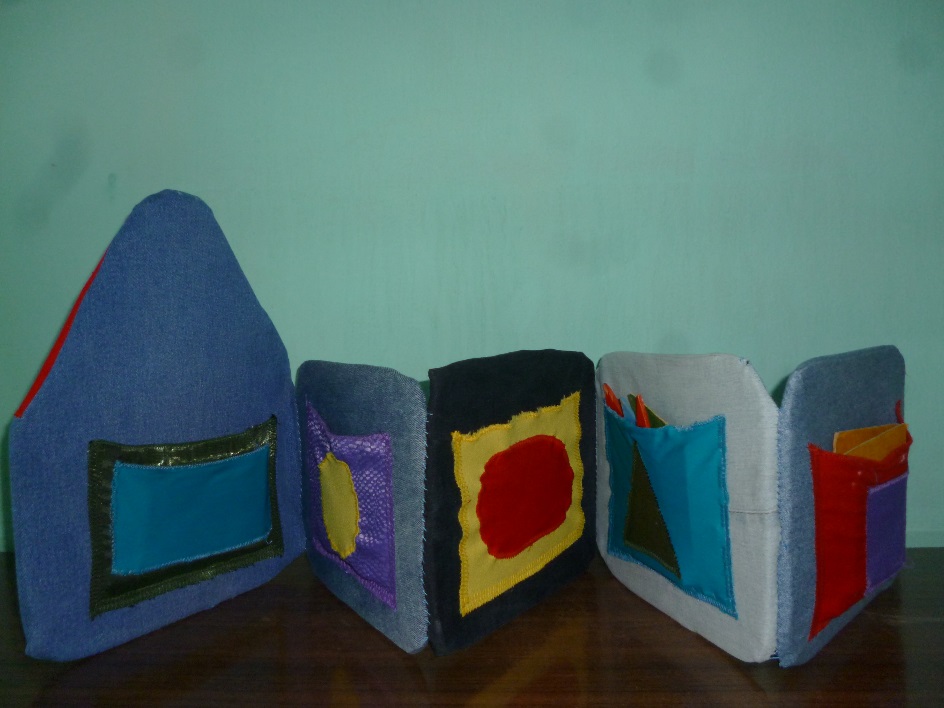 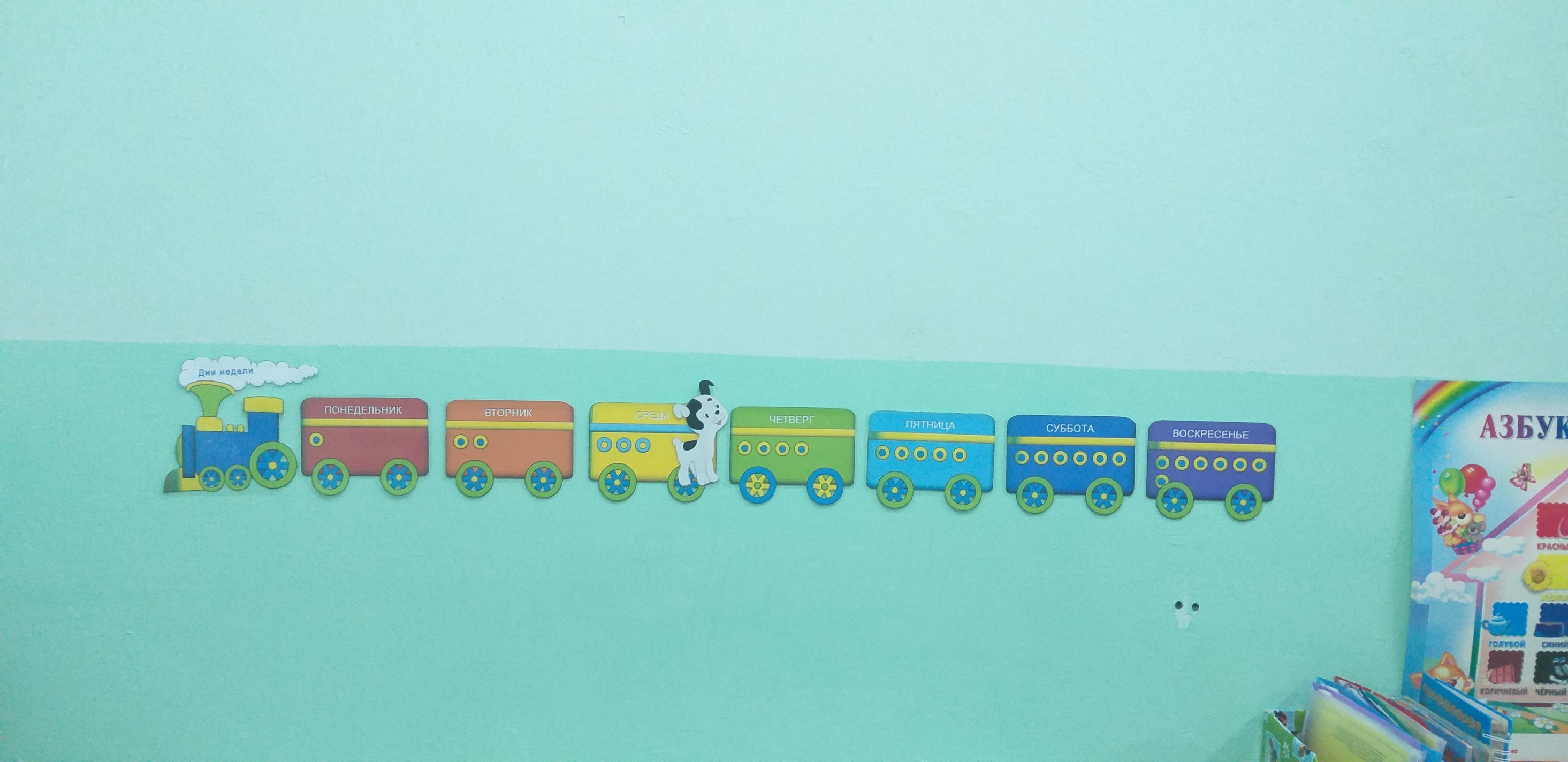 Центр экспериментирования
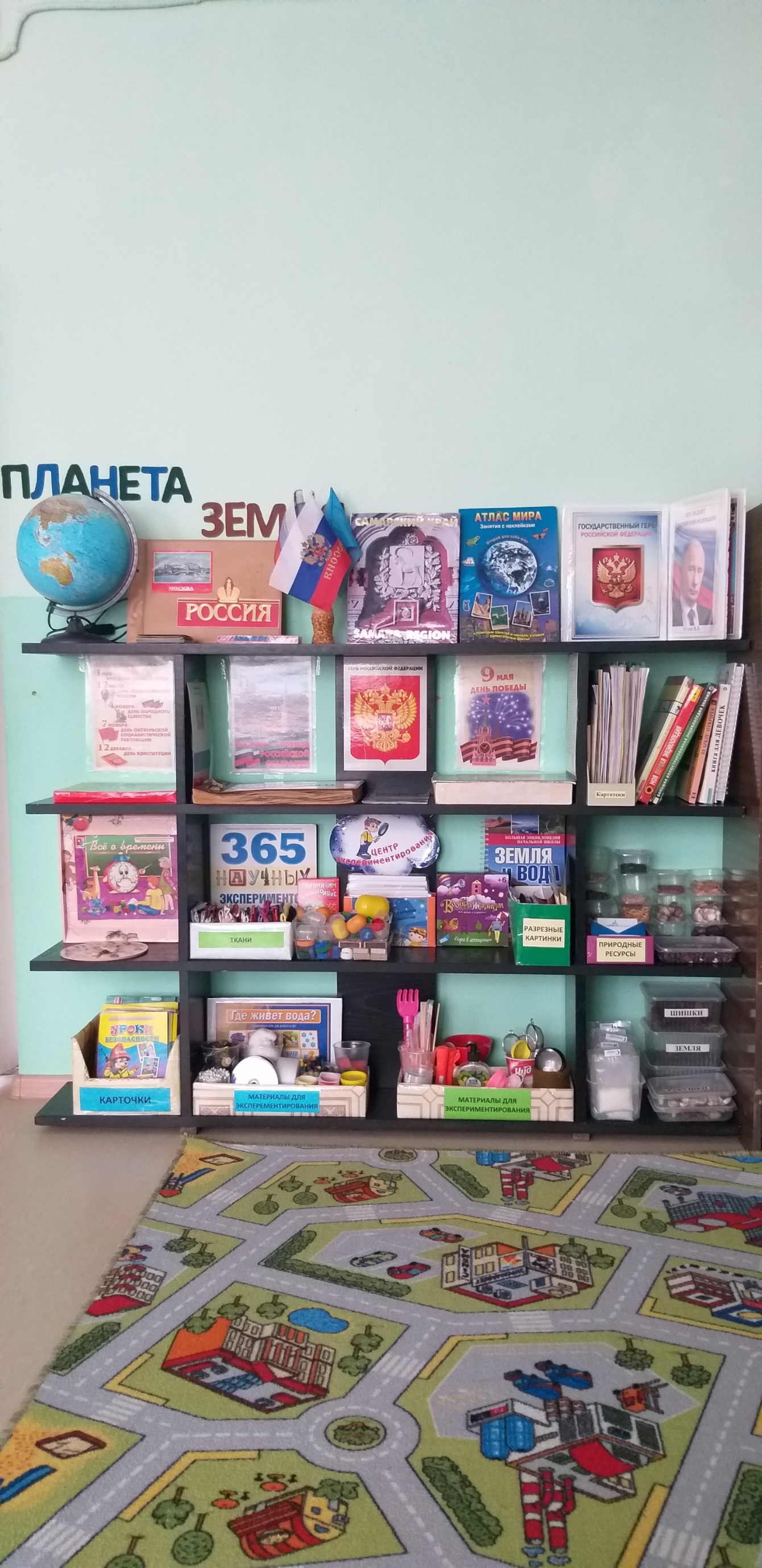 Дидактические игры и пособия
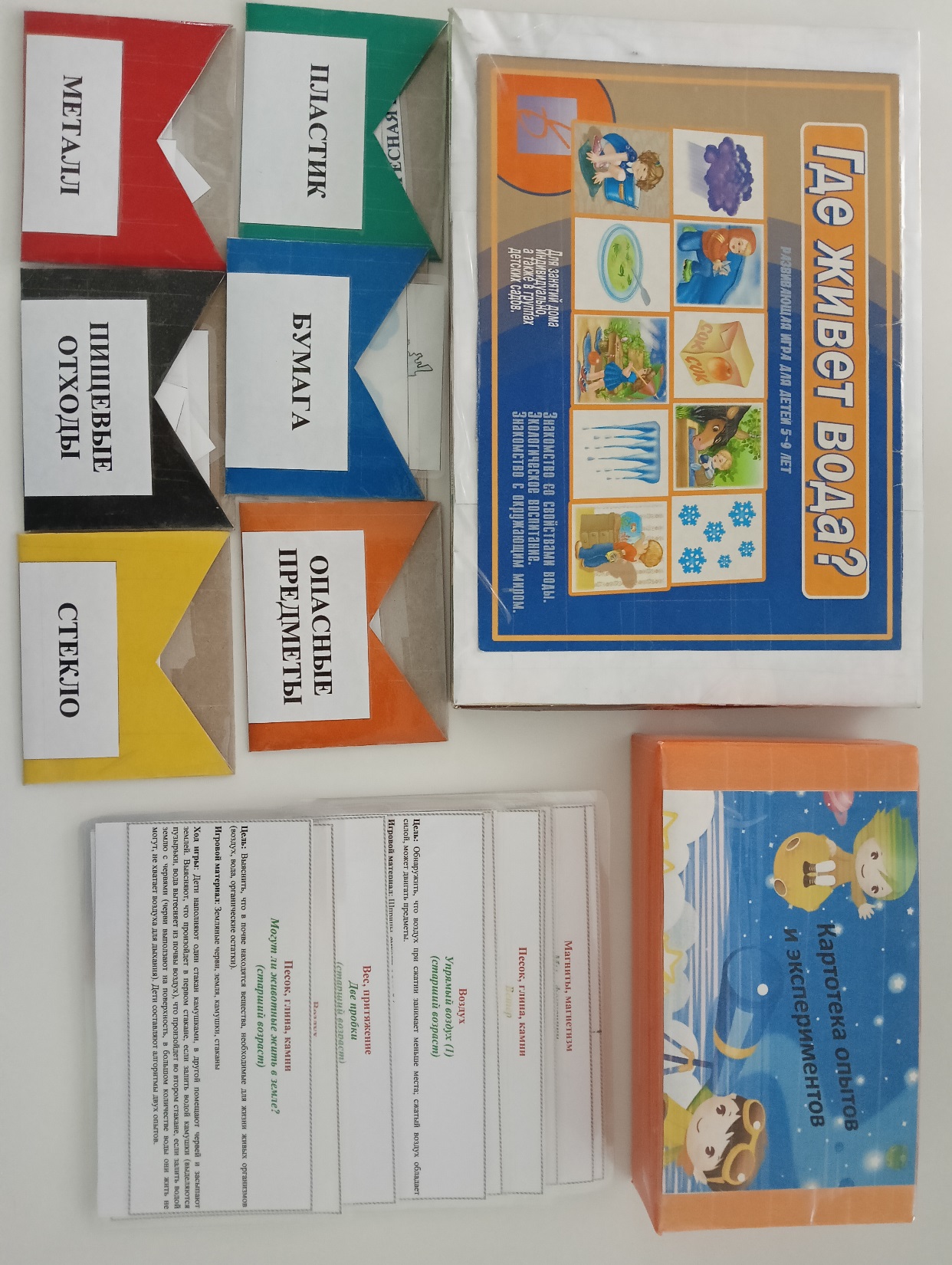 Уголок природы
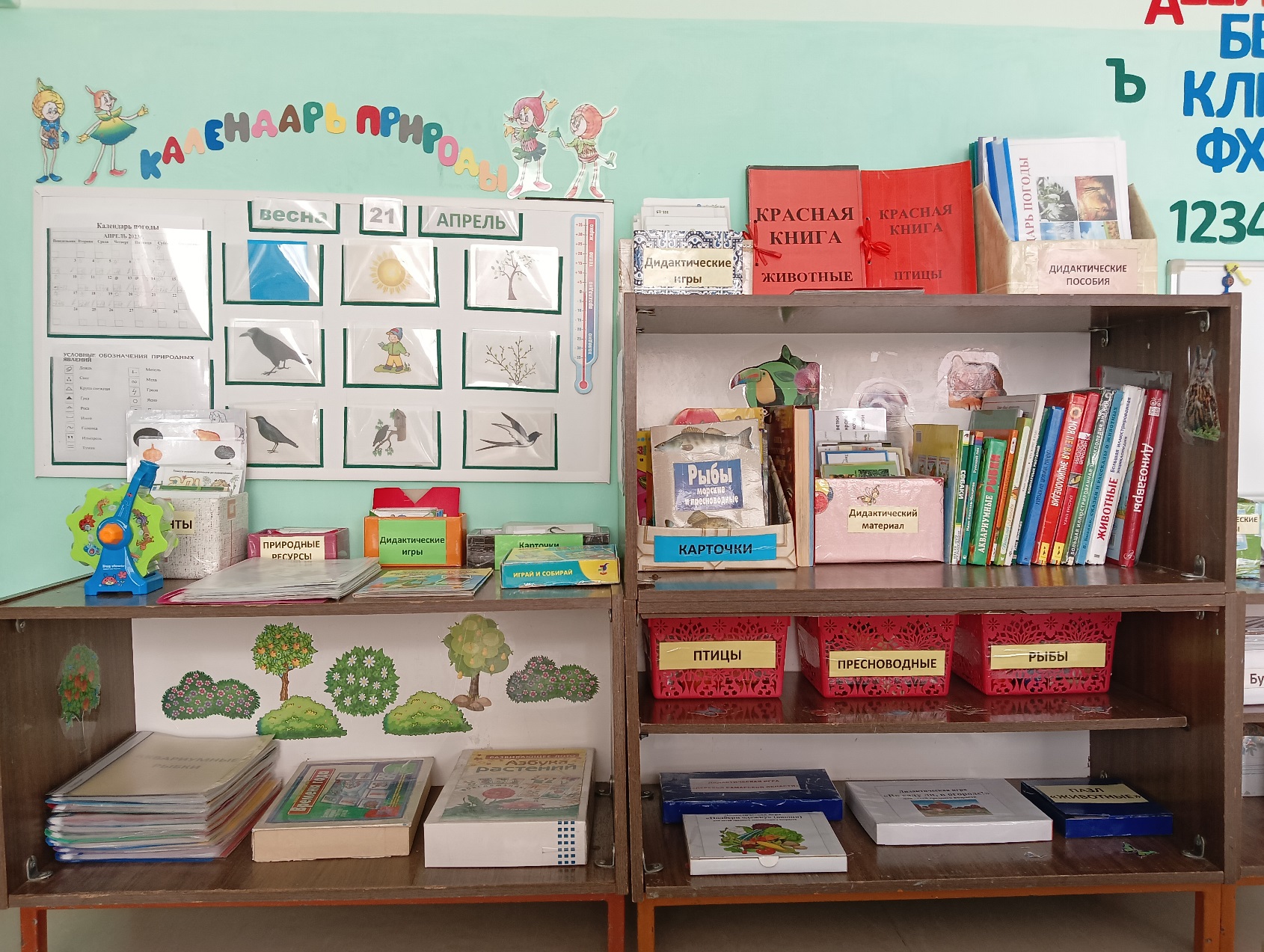 Дидактические игры и пособия
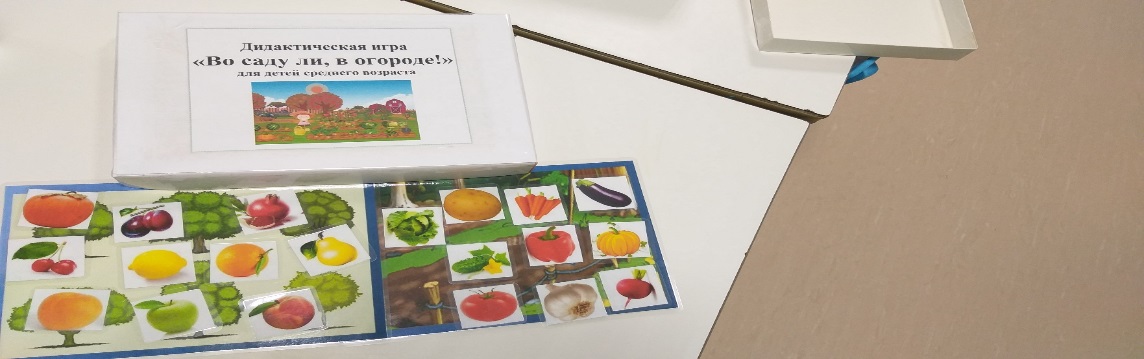 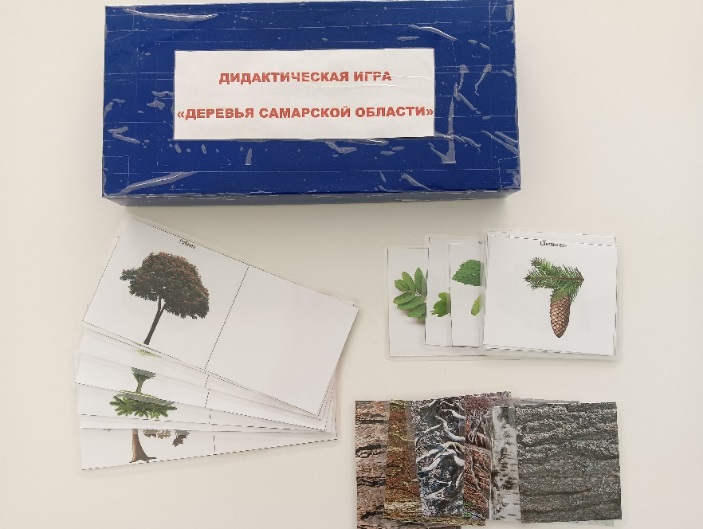 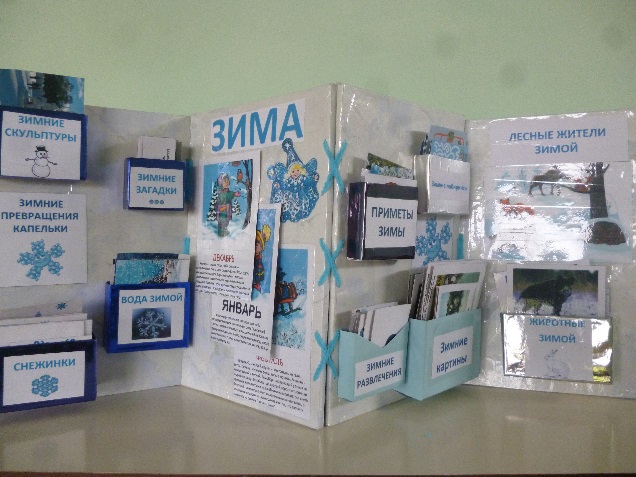 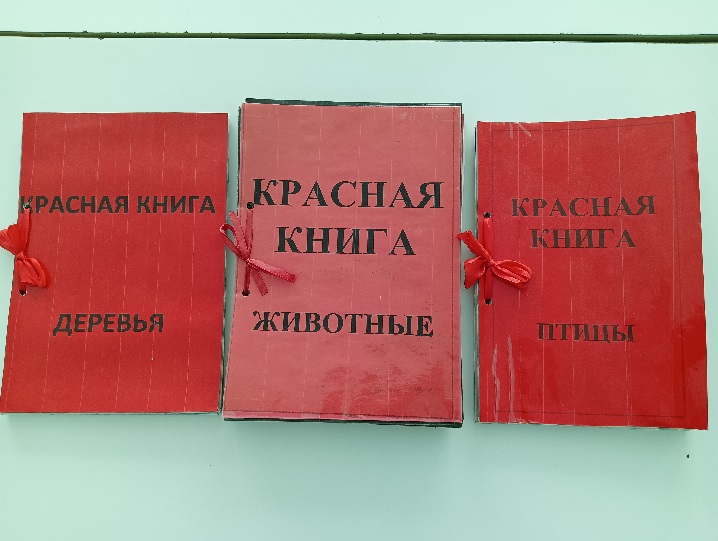 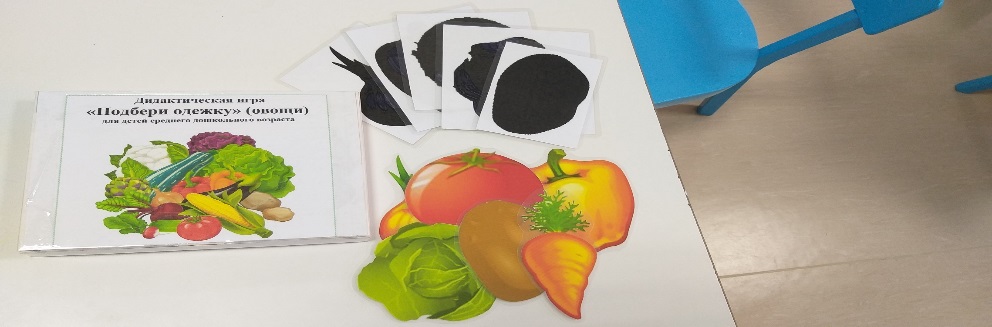 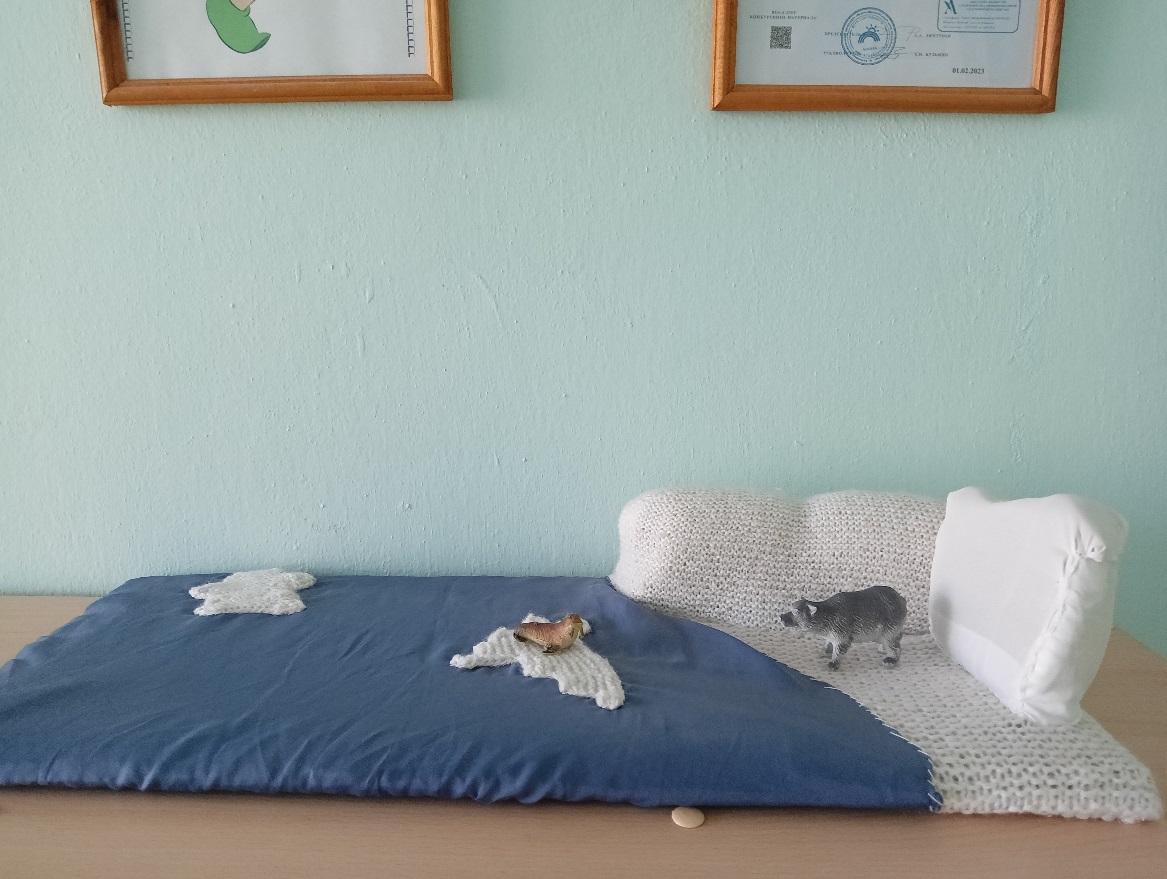 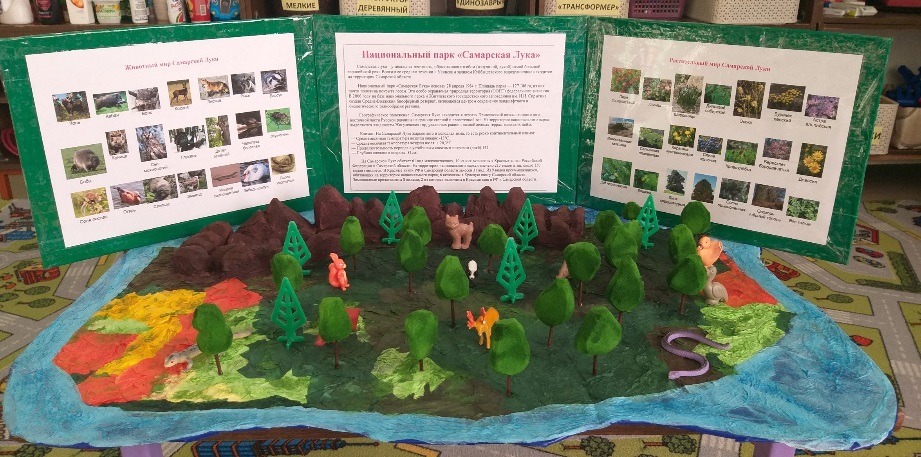 Дидактические игры и пособия
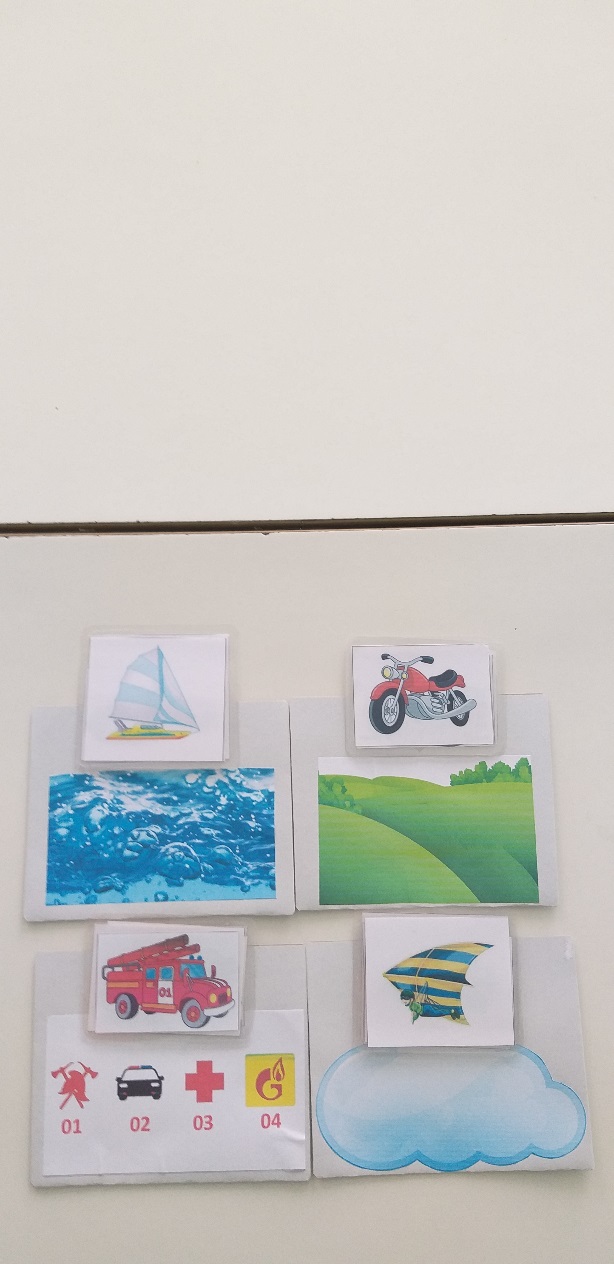 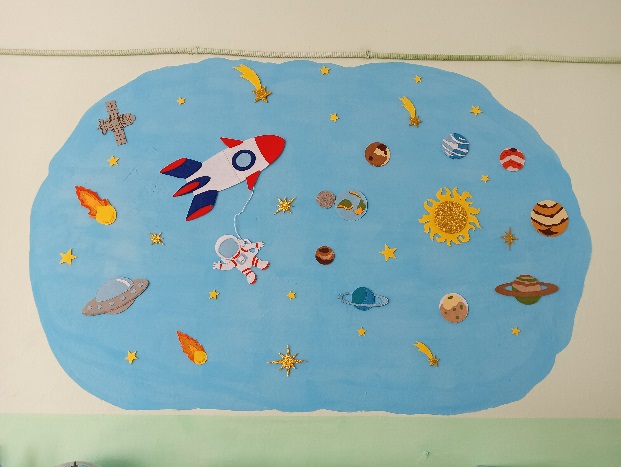 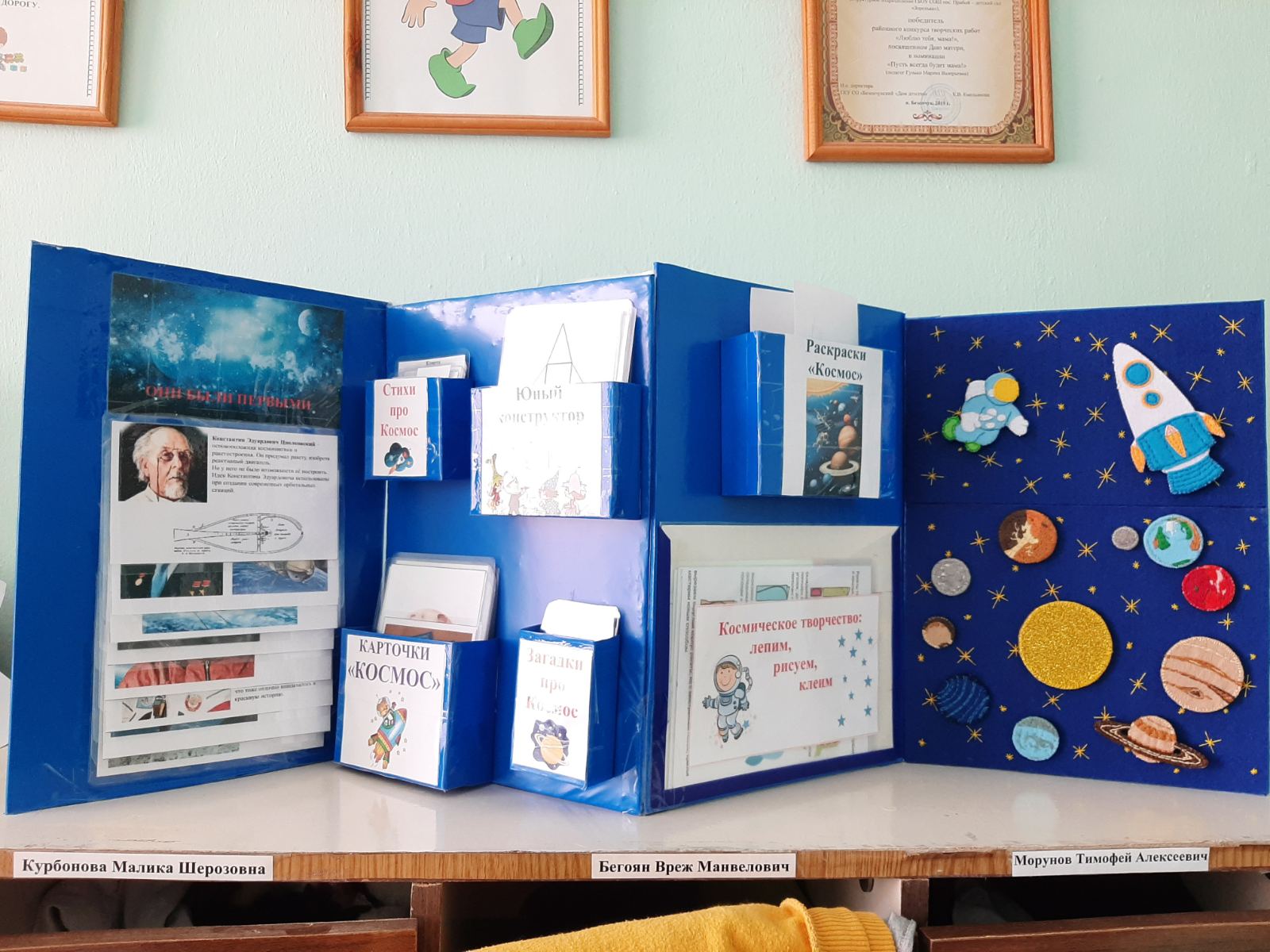 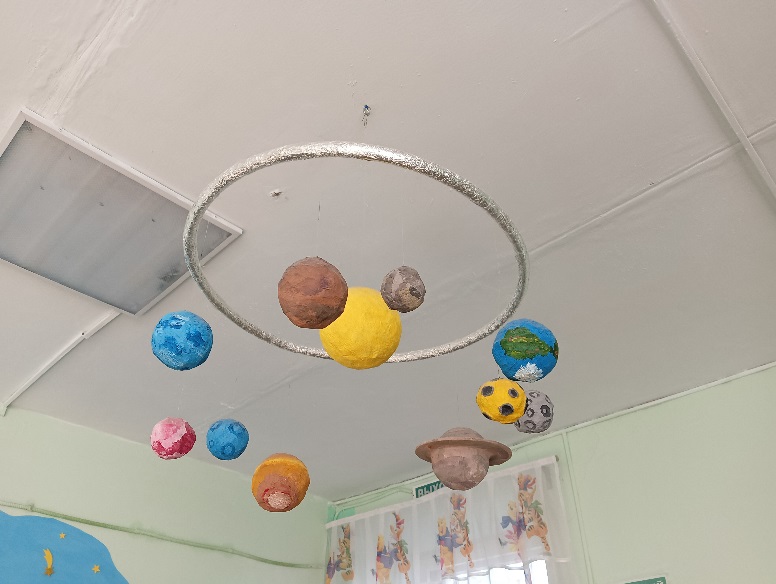